Estruturas de Dados com Jogos
Capítulo 8
Árvores
Seus Objetivos neste Capítulo
Entender o conceito, a nomenclatura e a representação usual da estrutura de armazenamento denominada Árvore, e de um tipo especial de Árvore denominada  Árvore Binária de Busca - ABB;
Desenvolver habilidade para elaborar algoritmos sobre Árvores Binárias de Busca, e sobre Árvores em geral;
Conhecer aplicações e a motivação para o uso de Árvores; entender as situações em que seu uso é pertinente;    
Iniciar o desenvolvimento do seu jogo referente ao Desafio 4.
Árvores: Conceito e Representação
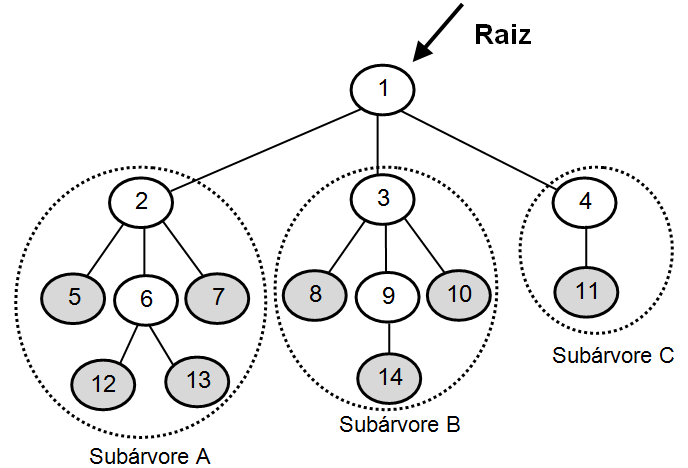 Árvore Binária: cada Nó possui, no máximo, dois Filhos.
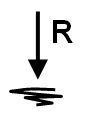 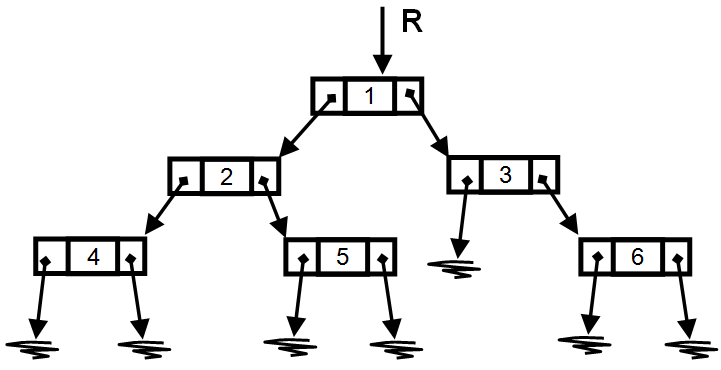 Árvore Binária de Busca - ABB
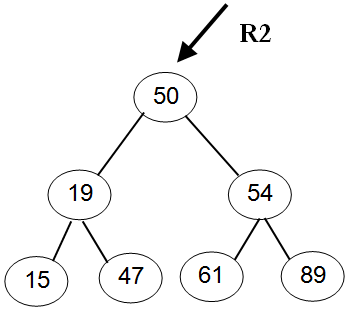 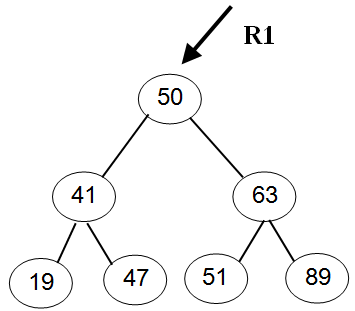 Três Critérios:
A Informação de cada Nó da Subárvore Esquerda de R é menor do que a Informação armazenada no Nó apontado por R;
A Informação de cada Nó da Subárvore Direita de R é maior do que a Informação armazenada no Nó apontado por R;
As Subárvores Esquerda e Direita do Nó apontado por R também são ABBs.
Revisão - Algoritmos Recursivos
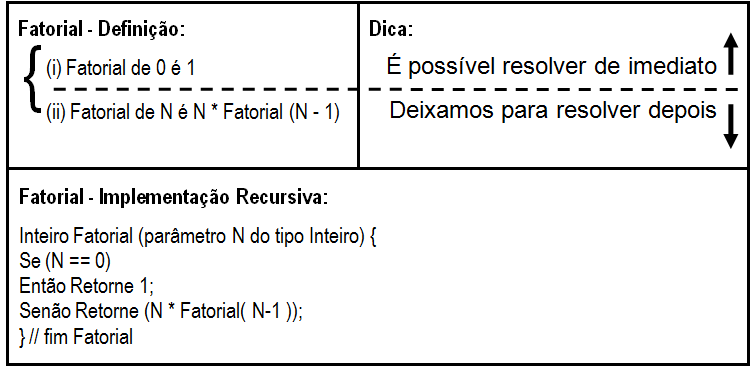 Cálculo do Fatorial de 3
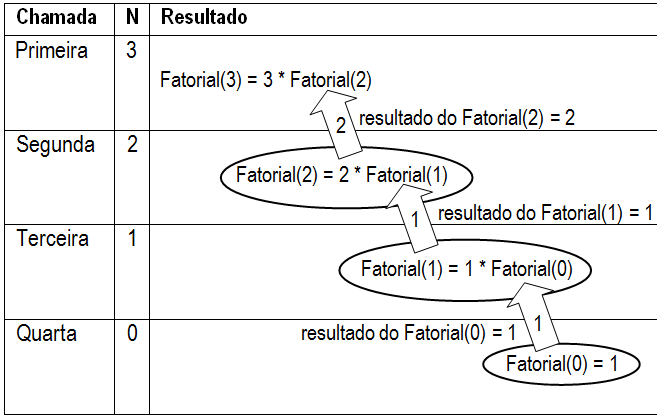 O Valor X Está na Árvore?
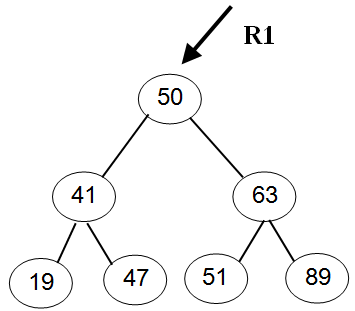 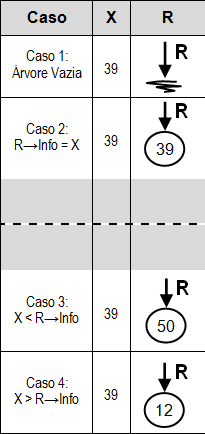 O Valor X Está na Árvore?
4 casos
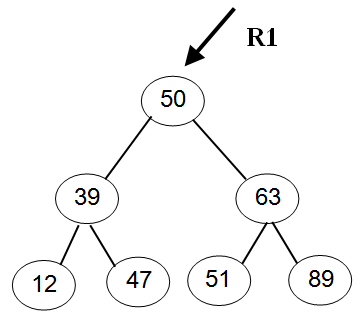 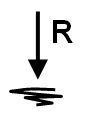 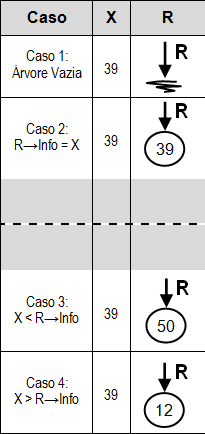 O Valor X Está na Árvore?
4 casos
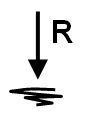 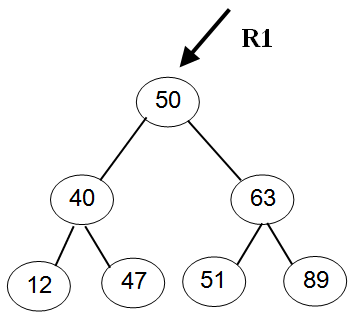 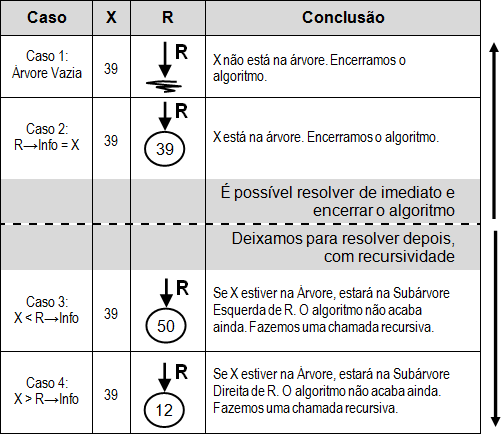 EstáNaÁrvore?
Boolean EstáNaÁrvore (parâmetro por referência R do tipo ABB, parâmetro X do tipo Inteiro) {
 
Se (R == Null)
Então Retorne Falso;   //  Caso 1: Árvore vazia; X não está na Árvore; acabou 
Senão Se (X == R→Info)
            Então Retorne Verdadeiro;   // Caso 2: X está na árvore; acabou
	 Senão Se (R→Info > X)
	             Então Retorne ( Está_Na_Árvore (R→Esq, X ) );
		             // Caso 3: se estiver na Árvore, estará na Sub Esquerda
	
                             Senão Retorne ( Está_Na_Árvore (R→Dir, X ) );
			// Caso 4: se estiver na Árvore, estará na Sub Direita
} // fim EstáNaÁrvore
Execução de EstáNaÁrvore para X = 39
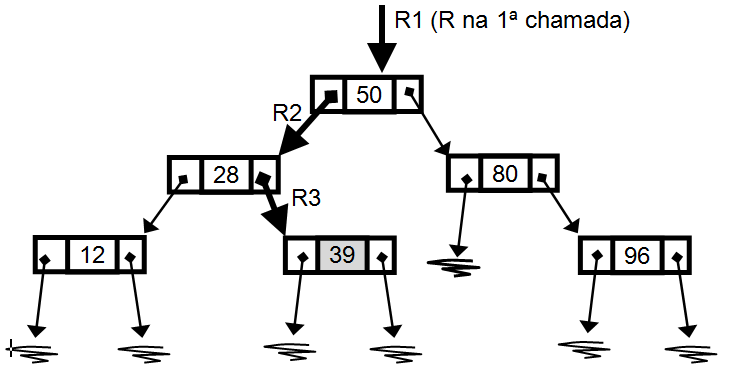 Execução de EstáNaÁrvore para X = 39
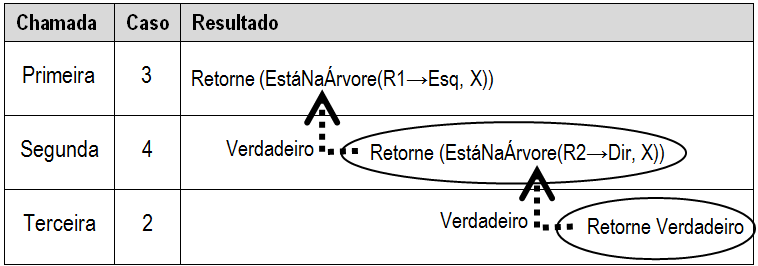 Execução de EstáNaÁrvore para X = 70
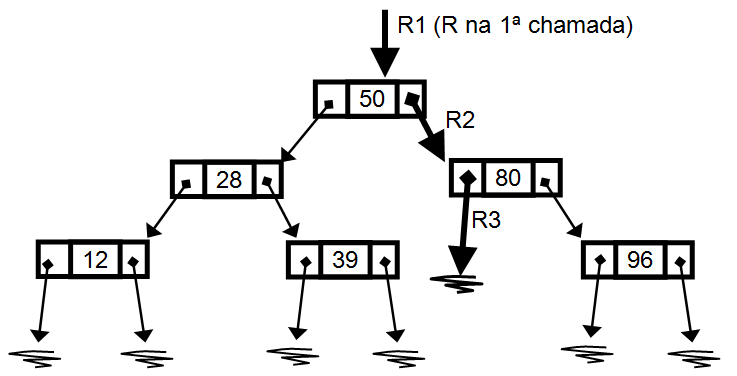 Execução de EstáNaÁrvore para X = 70
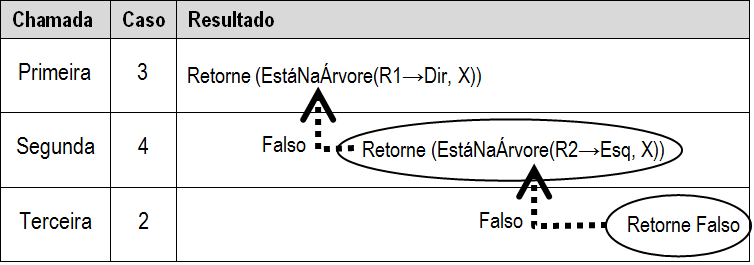 Ao Elaborar Algoritmos Recursivos...
Liste todos os casos, identificando-os como Caso 1, Caso 2, e assim por diante;
Identifique os casos em que é possível dar uma resposta de imediato, e proponha a resposta;
Identifique os casos em que não é possível resolver de imediato, e procure resolver com uma ou mais chamadas recursivas.
Exercícios
Imprimir uma Árvore
ImprimeTodos (parâmetro por referência R do tipo ABB);
/* Imprime todos os elementos da Árvore de Raiz R */
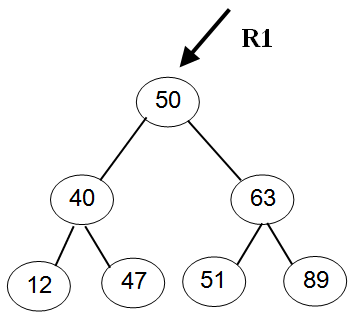 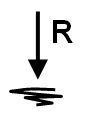 Imprimir uma Árvore
ImprimeTodos (parâmetro por referência R do tipo ABB);
Se (R != Null) 
Então {	Escreva(R→Info); 	// imprime a informação da raiz
	ImprimeTodos(R→Esq);	// imprime todos da Subárvore Esquerda
	ImprimeTodos(R→Dir); } 	// imprime todos da Subárvore Direita
} // fim ImprimeTodos - PréOrdem
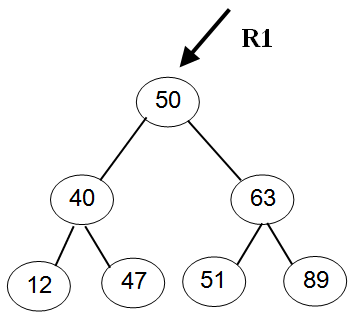 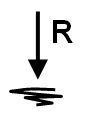 Imprimir uma Árvore
ImprimeTodos (parâmetro por referência R do tipo ABB);
Se (R != Null) 
Então {	ImprimeTodos(R→Esq);	// imprime todos da Subárvore Esquerda
	 Escreva(R→Info); 	// imprime a informação da raiz
                ImprimeTodos(R→Dir); } 	// imprime todos da Subárvore Direita
} // fim ImprimeTodos - InOrdem
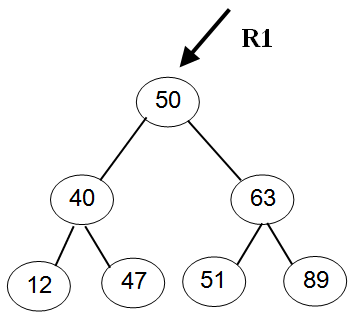 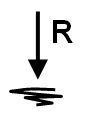 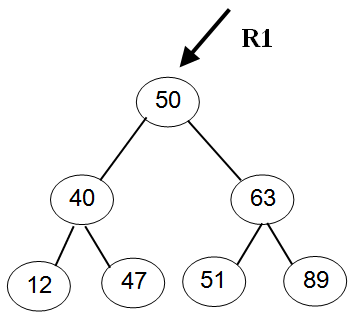 Exercícios
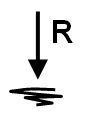 Exercício 8.4 Soma dos Elementos de uma Árvore

Exercício 8.5 Número de Nós com um Único Filho

Exercício 8.6 Árvores São Iguais?

Exercício 8.7 É Árvore Binária de Busca?
ABB: Onde Inserir o 37?
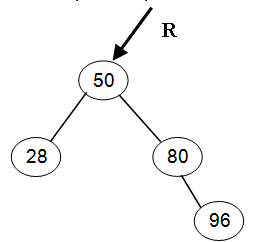 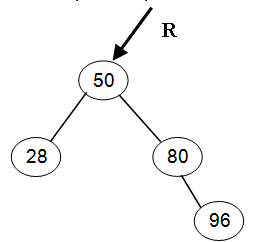 Inserindo Novos Valores em uma ABB
Inserir novos elementos como Nós Terminais (sem Filhos);

Procurar o lugar certo, considerado o critério que define uma ABB, e então inserir.
Insere
Insere (parâmetro por referência R do tipo ABB, parâmetro X do tipo Inteiro, parâmetro por referência Ok do tipo Boolean);

/* Insere o valor X na ABB de Raiz R, como um Nó terminal, sem Filhos. Ok retorna Verdadeiro para o caso de X ter sido inserido, e Falso  caso contrário. */
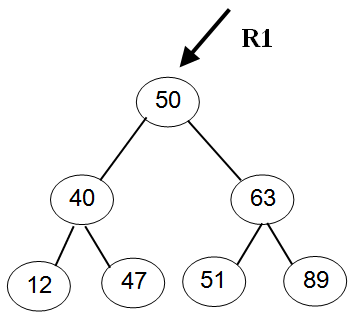 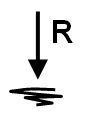 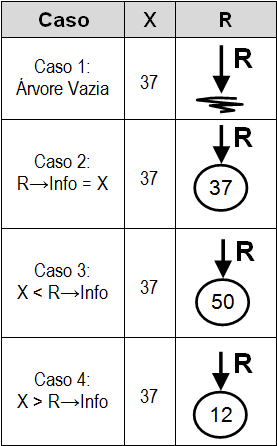 Insere
Insere (parâmetro por referência R do tipo ABB, parâmetro X do tipo Inteiro, parâmetro por referência Ok do tipo Boolean);

Variável P do tipo NodePtr; 
 
Se (R == Null) 
Então {	P = NewNode;      // Caso 1: Achou o lugar; insere e acaba
	P→Info = X;
	P→Dir = Null;
	P→Esq = Null;
	R = P;
               P = Null;
	Ok = Verdadeiro; }
Senão {	Se (X == R→Info)
	 Então  Ok = Falso; // Caso 2: X já está na árvore; não insere; 
	 Senão {	Se (R→Info> X)
		Então Insere (R→Esq, X , Ok)  // Caso 3: tenta na Es	
                             Senão Insere(R→Dir, X, Ok); // Caso 4: tenta na Dir
	              } // fim senão
             } // fim senão
} // fim Insere ABB
Execução de Insere para X = 37
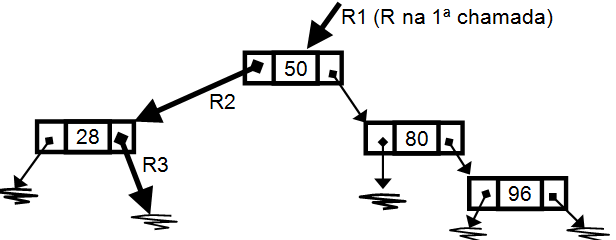 Execução de Insere para X = 37
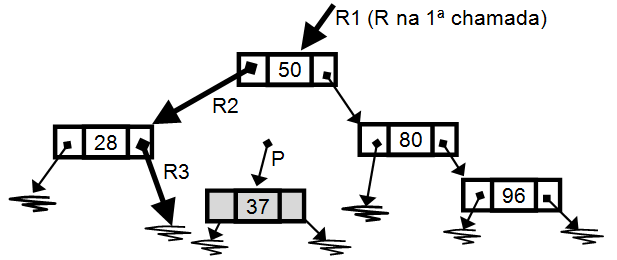 Execução de Insere para X = 37
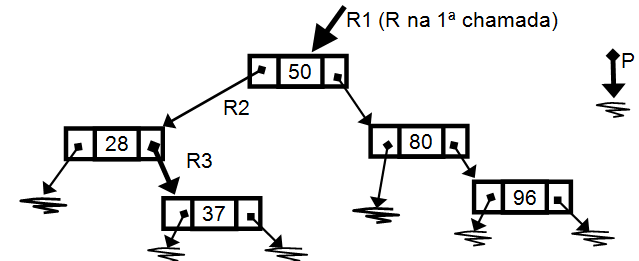 Remove
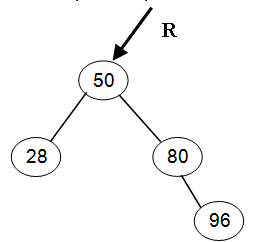 Como consertar a árvore ao remover:
28

80

50
Remove
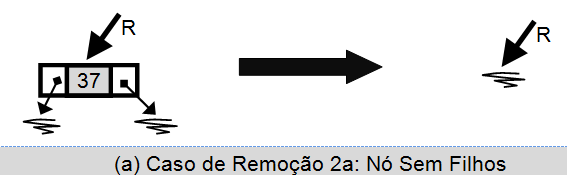 Remove
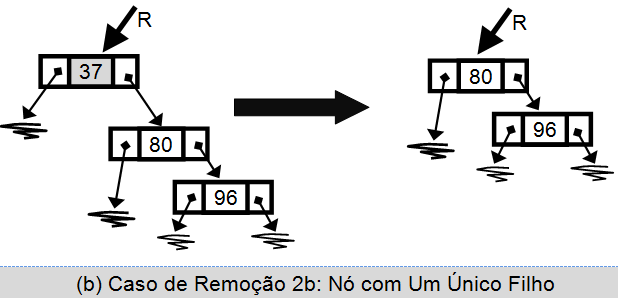 Remove
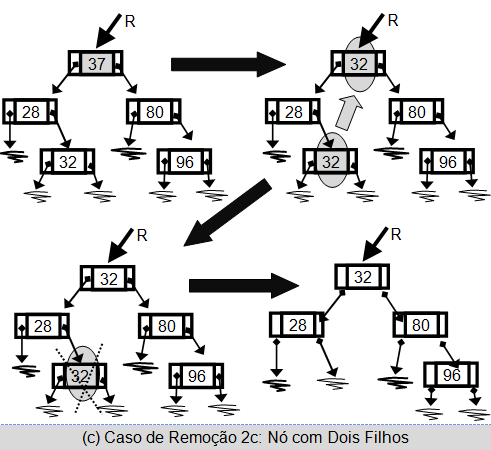 Exercício 8.9 – Remove de ABB
Remove (parâmetro por referência R do tipo ABB, parâmetro X do tipo Inteiro, parâmetro por referência Ok do tipo Boolean);

/* Remove o valor X da ABB de Raiz R. Ok retorna Verdadeiro para o caso de X ter sido encontrado e removido, e Falso  caso contrário. */
Exercício 8.10 – Cria e Vazia
Por Que uma Árvore Binária de Busca É Boa?
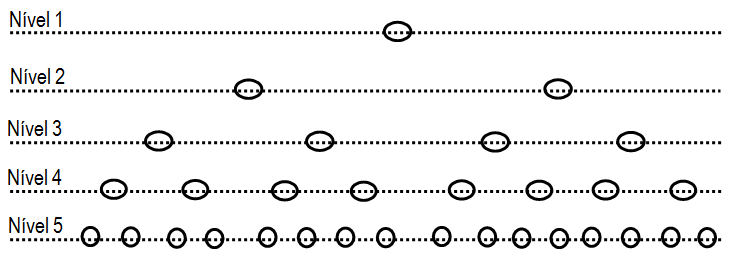 ABB Uniformemente Distribuída
Por Que uma Árvore Binária de Busca É Boa?
ABB Uniformemente Distribuída
Aplicações de Árvores
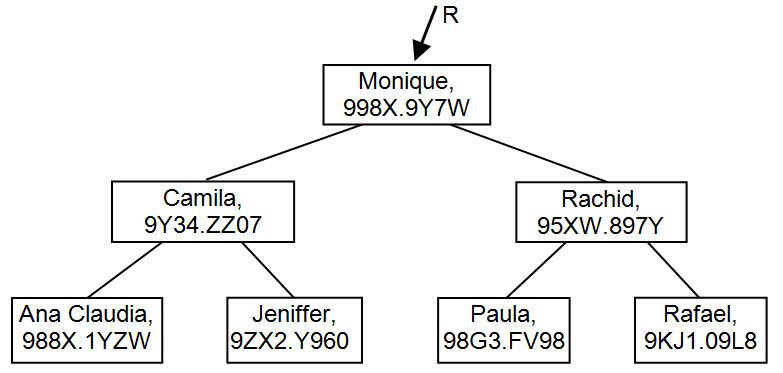 Chave de Busca e Outras Informações no Nó
Aplicações de Árvores
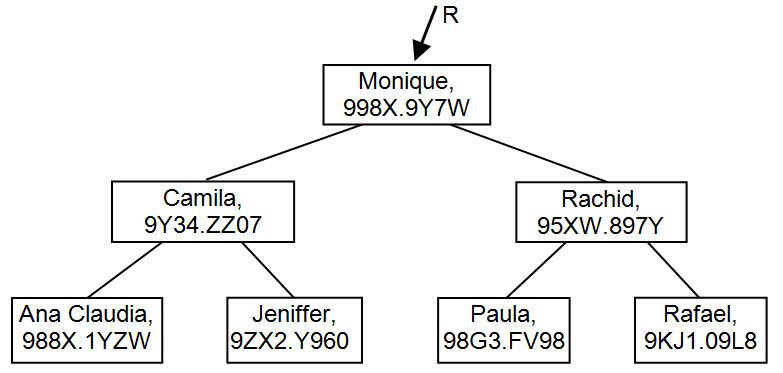 Chave de Busca e Outras Informações no Nó
Aplicações de Árvores
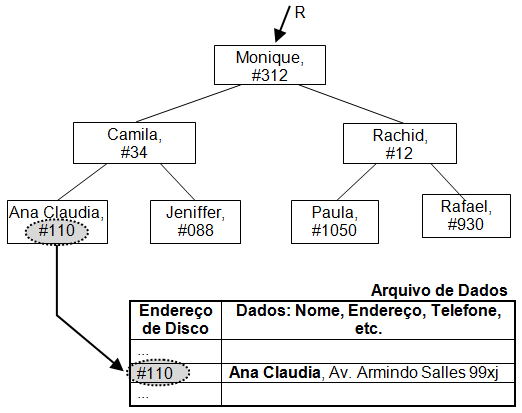 Índice para um Arquivo
Aplicações de Árvores
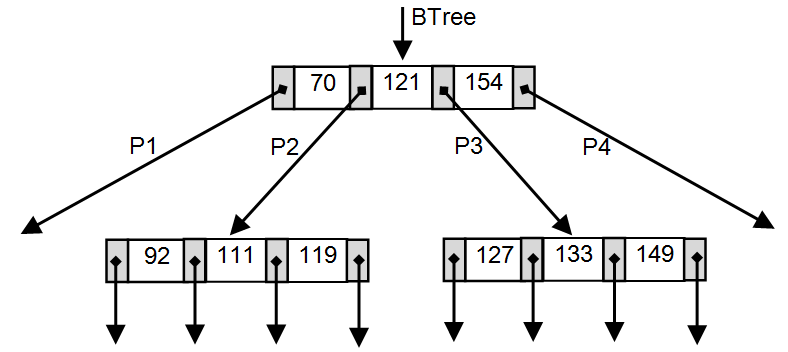 B-Trees
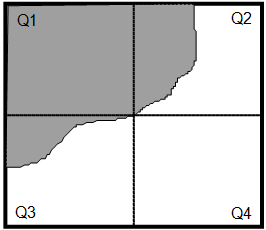 Aplicações de Árvores: QuadTrees
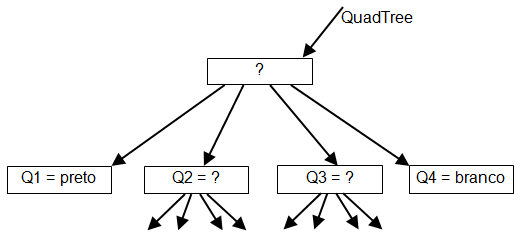 Region QuadTree
Árvore de Decisão para Jogos
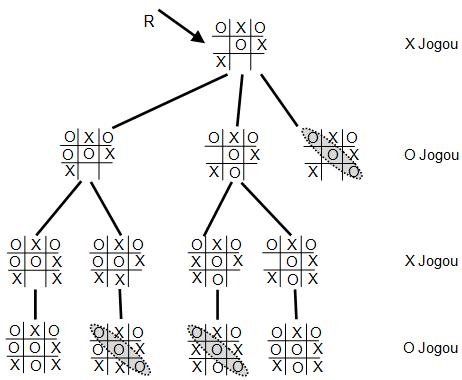 Agilidade e Suporte a Decisões

Uma ABB permite consultas rápidas, mesmo quando a quantidade de elementos é grande.

Árvores de Decisão podem ser utilizadas para dar inteligência a um jogo.

É possível propor Árvores diferenciadas que atendam a necessidades de sua aplicação.
Avanço de Projeto
Exercício 8.12 Discutir Aplicações de Árvores em Jogos


Exercício 8.13 Avançar o Projeto do Desafio 4: Defina Regras, Escolha um Nome e Inicie o Desenvolvimento do Seu Jogo
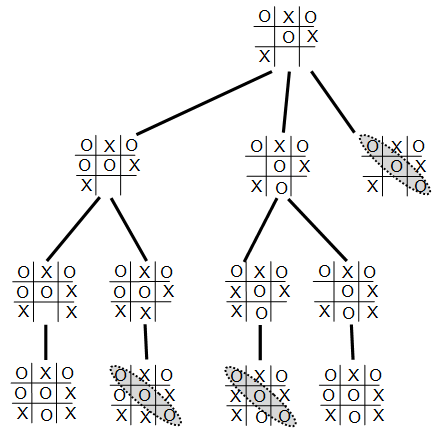 Comece a Desenvolver Seu Jogo Agora!
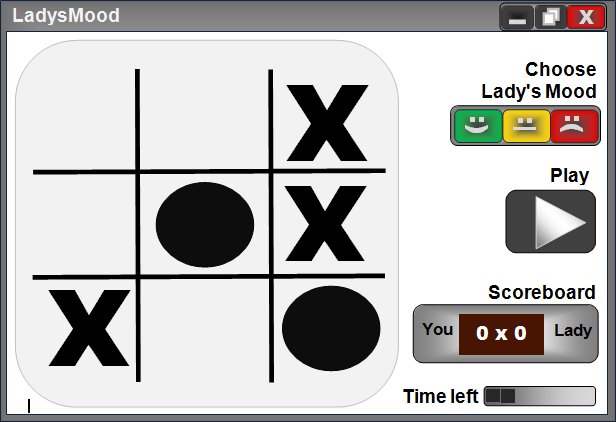 Dê personalidade, e dê inteligência ao seu jogo! Mostre isso para os seus amigos!
Estruturas de Dados com Jogos
Aprender a programar pode ser divertido!